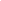 «Крестики - нолики»: Звуки и буквы
Интерактивная игра 
по русскому языку 
для учащихся 1 – 2-х классов
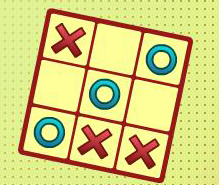 Автор-составитель:
Пасынок Юлия Юрьевна,
заместитель директора по УВР, 
учитель начальных классов
МБОУ НОШ № 21 г. Южно-Сахалинска,
Сахалинская область, 2018
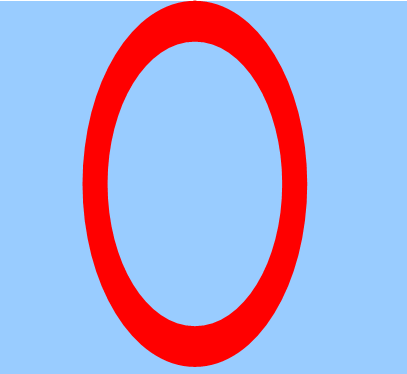 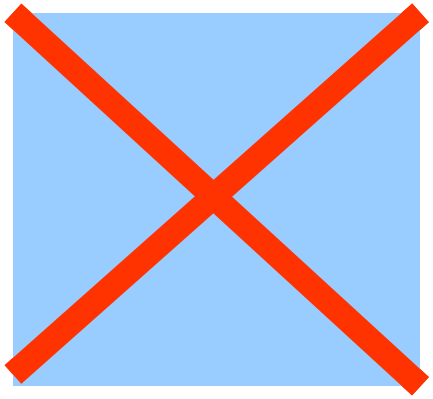 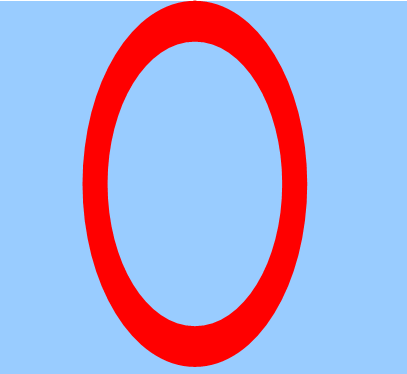 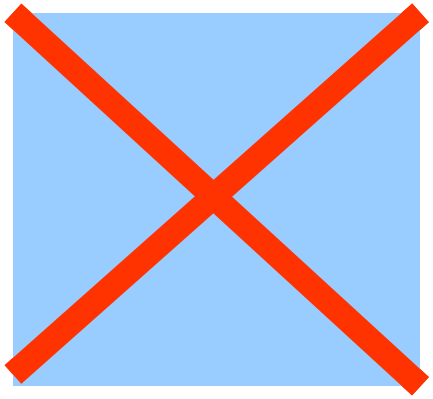 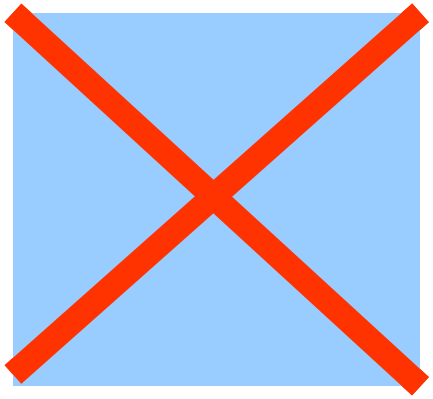 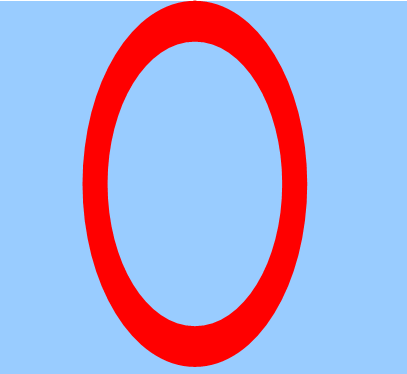 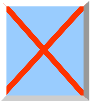 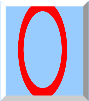 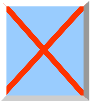 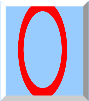 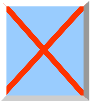 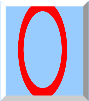 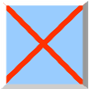 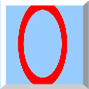 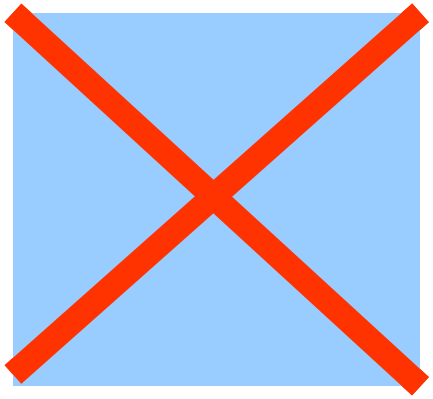 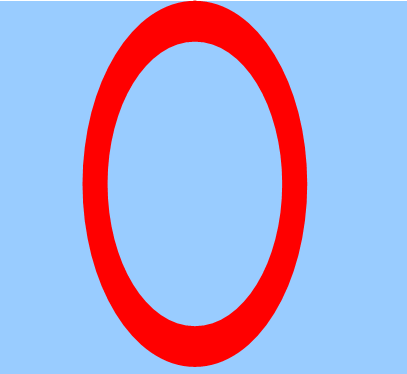 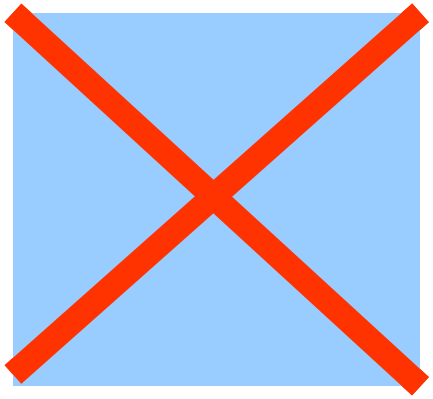 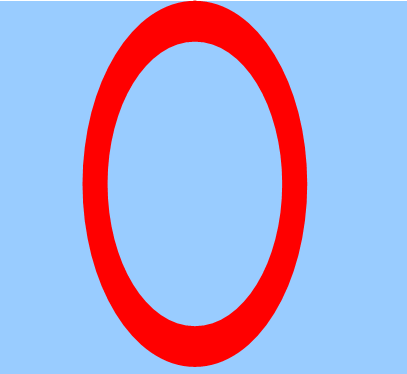 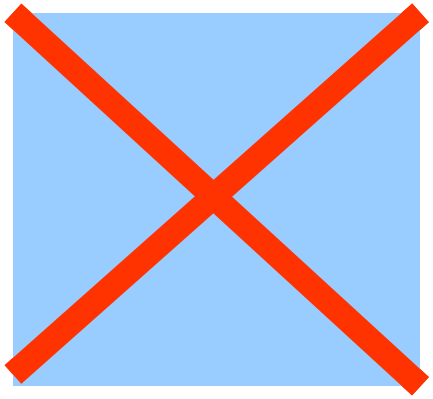 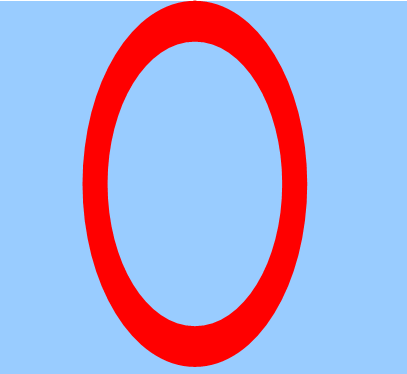 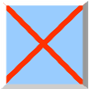 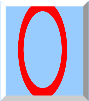 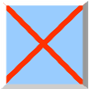 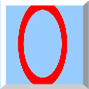 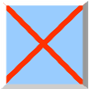 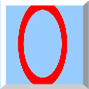 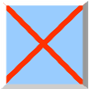 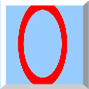 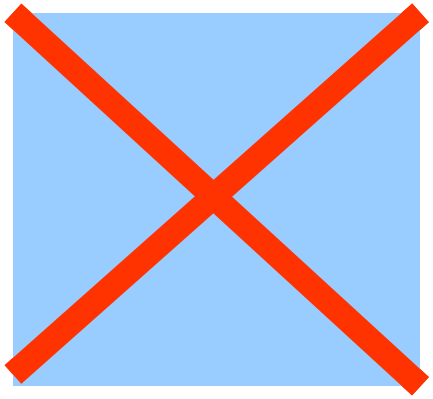 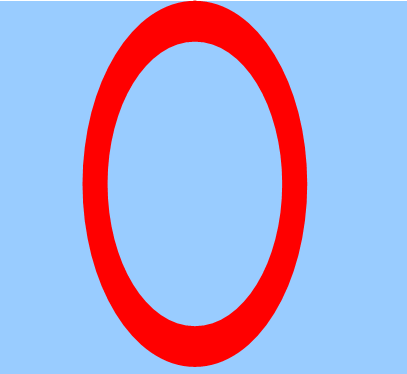 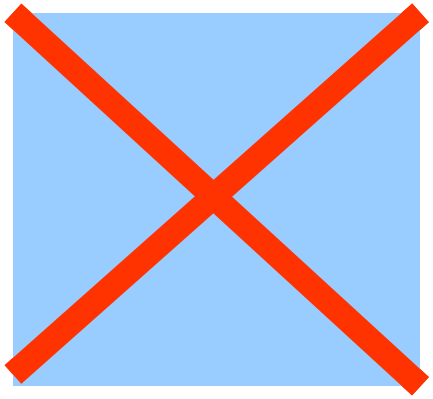 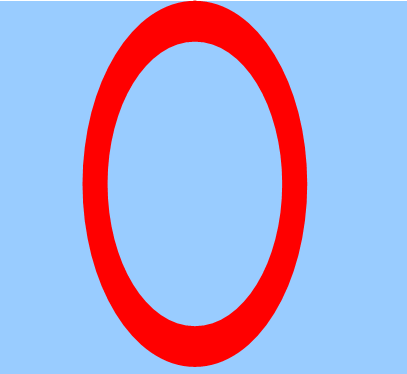 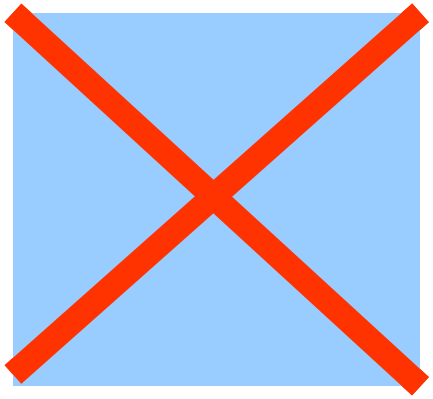 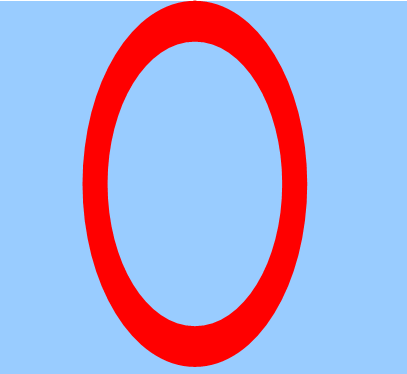 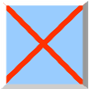 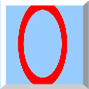 Выбери слово, в котором выделены только буквы, которые обозначают согласные звуки
ПоДРуГа
мОркОвь
пРАздник
СолОВей
ПоДРуГа
мОркОвь
пРАздник
СолОВей
ОТВЕТ
15.08.2018
3
Выбери слово, в котором выделены только буквы, которые обозначают гласные звуки
ЛиСиЦа
ЯгоДА
стрОЙка
вОрОбЕй
ЛиСиЦа
ЯгоДА
стрОЙка
вОрОбЕй
ОТВЕТ
15.08.2018
4
В каком слове буква Е обозначает два звука?
север
ветер
подъезд
лента
север
ветер
подъезд
лента
ОТВЕТ
В каком слове буква Ю обозначает два звука?
лютик
южный
люк
сюрприз
лютик
южный
люк
сюрприз
ОТВЕТ
15.08.2018
6
В каком слове букв больше, чем звуков?
машина
ягода
ёлка
корабль
машина
ягода
ёлка
корабль
ОТВЕТ
15.08.2018
7
В каком слове звуков больше, чем букв?
коньки
река
янтарь
ёжик
коньки
река
янтарь
ёжик
ОТВЕТ
15.08.2018
8
Укажи строку, в которой во всех словах только твёрдые согласные звуки
книга, мама, шляпа
ласка, дом, сыр
дорога, столица, сестра
крыша, окно, поляна
книга, мама, шляпа
ласка, дом, сыр
дорога, столица, сестра
крыша, окно, поляна
ОТВЕТ
15.08.2018
9
Укажи строку, в которой во всех словах только мягкие согласные звуки
собака,  дом, перо
руки, тетрадь, сын
реки, ремень, утюги
гриб, конь, поляна
собака,  дом, перо
руки, тетрадь, сын
реки, ремень, утюги
гриб, конь, поляна
ОТВЕТ
15.08.2018
Когда буквы Я, Ё, Ю, Е обозначают два звука?
в любой позиции в слове
после Ъ и Ь
в начале слова, после гласных и после Ъ и Ь
никогда не обозначают два звука
в любой позиции в слове
после Ъ и Ь
в начале слова, после гласных и после Ъ и Ь
никогда не обозначают два звука
ОТВЕТ
15.08.2018
11
За основу презентации взят шаблон Покровковой Натальи Николаевны, 
«http://pedsovet.su/»
Задания теста составлены в соответствии с УМК:
Канакина В.П. Русский язык. 2 класс. Учебник для общеобразоват. организаций. В 2 ч. – М.: Просвещение, 2018
15.08.2018
12